Fachveranstaltung Swiss FEA & 
Netzwerk Risikomanagement
Cyberinsurance – Sinnvolle Ergänzung zum Risikomanagement?
Zürich, 20. Juni 2016
Inhalt
Der Umgang mit Internet-/Cyber Risiken
Cyber-Versicherungsmarkt: Kapazitäten, Deckungen und Prämienbeispiele 
Herausforderungen für Versicherer und Riskmanager/Broker
1
Entwicklung der Wahrnehmung von Cyber Risiken für Unternehmen: Die Top Risiken für Unternehmungen
Quelle: Allianz Risk Barometer 2015 – Erfassung von 500 Riskmanager- und Expertenmeinungen aus mehr als 40 Ländern
2
Wie schützen sich Unternehmen vor Cyber Risiken? Nicht mit Versicherungen…
Quelle: Allianz Risk Barometer 2015.
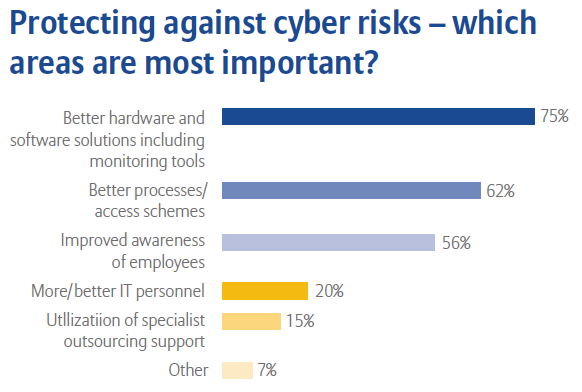 3
Fazit zum Umgang mit Cyber Risiken
Unternehmen sind sich der Cyber-Risiken bewusst.

Wenige Unternehmen haben sich haben sich bis dato intensiv damit auseinandergesetzt.

Und wenn, dann hat man sich hauptsächlich mit der technischen Komponente beschäftigt.





Unternehmen müssen jetzt entscheiden ob sie Cyberrisiken 
vermeiden, 
akzeptieren, 
kontrollieren 
oder 
transferieren wollen.
4
Inhalt
Der Umgang mit Internet-/Cyber Risiken
Cyber-Versicherungsmarkt: Kapazitäten, Deckungen und Prämienbeispiele 
Herausforderungen für Versicherer und Riskmanager/Broker
5
Übersicht Versicherungsmarkt Schweiz «Cyber-Risk»
Versicherer
Kennzahlen 2014 zum Versicherungsmarkt
«Reine» Cyber-Versicherungen werden zur Zeit von folgenden Gesellschaften angeboten:

AIG
Allianz Global Corporate
AXA Winterthur (nur für Kleinunternehmen)
Chubb
HDI-Gerling
XL Catlin
Zürich

Andere Versicherer bieten innerhalb Ihrer Haftpflicht-Versicherungen eine Deckungserweiterung (sublimitiert) für Cyber-Risiken an. Diese bietet allerdings einen sehr eingeschränkten Versicherungsschutz.
Geschätztes Prämienvolumen weltweit ca. 2 Milliarden Franken
Davon geschätzte 1,8 Mia. in den USA
Ca. 0,15 Mia. in Europa 
     
Prämienvolumen in der Schweiz unbekannt – aktuell wohl noch sehr klein

Kapazitäten in der Schweiz bis 100 Mio. Franken erhältlich

Ausführlicher Fragebogen, evtl. Risikodialog mit IT- und Forensikexperten

Penetrationstest bei grösseren Risiken
6
Übersicht der Cyber-Versicherungsdeckung
Haftpflichtversicherung
Details
Beispiel
Deckung
Einer Ihrer Mitarbeiter vergisst Laptop im Zug. Versichert ist die Haftpflicht aus der missbräuch-lichen Verwendung der gespeicherten Daten.

Hacker verschafft sich Zugang zur Kundendatenbank und entwendet sensible Daten. Die Kunden klagen auf Schadenersatz.


Urheberrechtsverletzung bei einem Online-Artikel auf der Homepage.
Deckung für Datenschutz und Vertraulichkeitsverletzung




Deckung für Netzwerk-sicherheitsverletzungen




Deckung für digitale Kommunikation
Abwehrkosten / Schadenersatz infolge Datenschutz- oder Vertraulichkeitsverletzung



Abwehrkosten / Schadenersatz infolge eines Cyberangriffes




Abwehrkosten / Schadenersatz bei Rechtsverletzungen durch digitale Kommunikation
7
Übersicht der Cyber-Versicherungsdeckung
Eigenschadenversicherung
Details
Beispiel
Deckung
Informationskosten


Betriebsunterbruch


Wiederherstellung System / Daten


Cybererpressung



Krisenmanagement
Kosten für die Erfüllung regulatorischer Anforderungen

Versicherung des entgangenen Gewinnes und der Mehrkosten

Kosten für die Wiederherstellung 
der Daten- und System-Funktionsfähigkeit

Versichert sind Lösegeldzahlungen


Kosten für Krisenmanager, Forensischen IT-Dienstleister, Rechtsdienstleistungen, Kommunikationsberater
Benachrichtigung der vom Schaden betroffenen Personen

Hacker legt Ihr Netzwerk für mindestens 6 Stunden still

Mehrarbeit / Beizug von externen Spezialisten


Netzwerk wird lahmgelegt falls nicht innert 24 Stunden x Franken bezahlt werden

Bei Feststellung eines möglichen Netzwerkschadens wird die 7/24 Hotline des Massnahmen-koordinators kontaktiert
8
Prämienbeispiele 2016
Angaben in Franken
IT Dienstleister – Umsatz 10 Mio.
Handelsfirma – Umsatz 20 Mio.
Versicherungssumme 2 Mio. 
Selbstbehalt 25‘000
Jahresprämie 4‘500
Versicherungssumme 2 Mio. 
Selbstbehalt CHF 20‘000
Jahresprämie CHF 5’300
Schule – Umsatz 65 Mio.
Energieunternehmen – Umsatz 1 Mrd.
Versicherungssumme 25 Mio. 
Selbstbehalt 100‘000
Jahresprämie 112‘000
Versicherungssumme 5 Mio. 
Selbstbehalt 50‘000
Jahresprämie 15‘000
9
Fazit zu Cyber Versicherungen in der Schweiz
Die Cyber Versicherung vereint alle Deckungen, die in einzelnen traditionellen Policen (PI, D&O, K&R, Crime) erhältlich sind, in einer allumfassenden Police.

Die Vertragsbedingungen definieren explizit gedeckte sowie ausdrücklich ausgeschlossene Schadensfälle.

Haftpflichtanspruch muss während der Vertragsdauer erfolgen. Eigenschaden muss während der Vertragsdauer entdeckt werden.

Der Minimalselbstbehalt beträgt normalerweise 20’000 Franken.

Der minimale Selbstbehalt bei Betriebsunterbruch beträgt 6 Stunden
10
Inhalt
Der Umgang mit Internet-/Cyber Risiken
Cyber-Versicherungsmarkt: Kapazitäten, Deckungen und Prämienbeispiele 
Herausforderungen für Versicherer und Riskmanager/Broker
11
Herausforderung für den Versicherer
Cyber Risken und Anzahl Daten entwickeln sich mit beispielloser Geschwindigkeit 

Fehlen von historischen Daten im Vergleich zu traditionellen Produkten

Welches sind die richtigen Prämien/Deckungen?

Kaufinteresse hauptsächlich von hoch exponierten Kunden 

Einzigartiges Risk Assessment

Prämienvolumen im Markt reicht (noch) nicht um Schäden abzudecken

Komplexität in der Schadenbehandlung
12
Herausforderung für Riskmanager und  Broker
Sich ein angemessenes Wissen für diese neue Versicherung anzueignen

Die Unterschiede zwischen den verschiedenen Produkten zu erkennen

Das Risikopotential resp. Bedarf bei Kunden zu erkennen

Umfangreiche Fragebögen und Risk Assessments lassen die Cyber-Versicherung eher schwierig verkaufen 

Dem Kunden zu erklären was versicherbar ist und was nicht
13
Schlussbemerkung: Nicht alles ist schlecht am Internet…
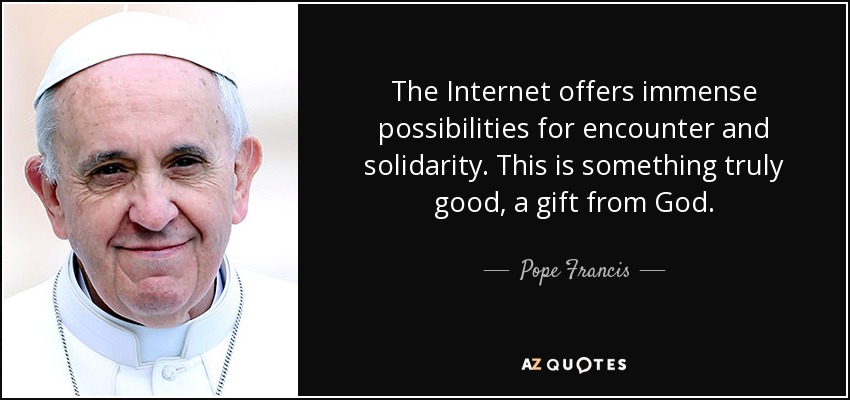 14
… und
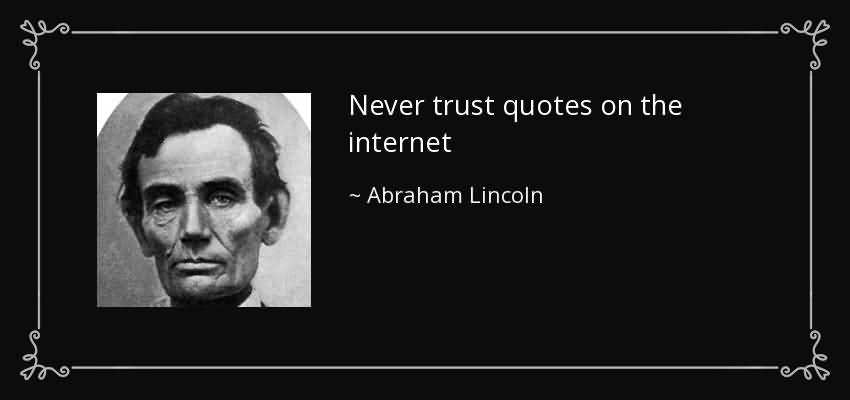 15